1
Администрация Титовского сельского поселения
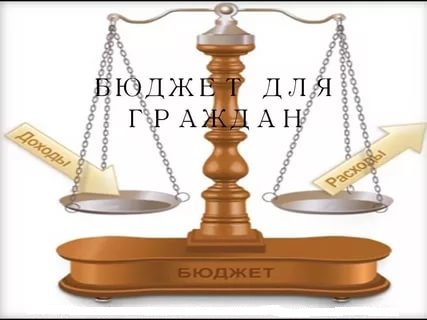 Бюджет для граждан
Исполнение бюджета Титовского сельского поселения  Миллеровского района

за 2019 год
2
Администрация Титовского сельского поселения
Основные параметры бюджета Титовского  сельского поселения Миллеровского района за 2019 год 
(тыс. руб.)
Доходы

8289,4
Расходы

8526,6
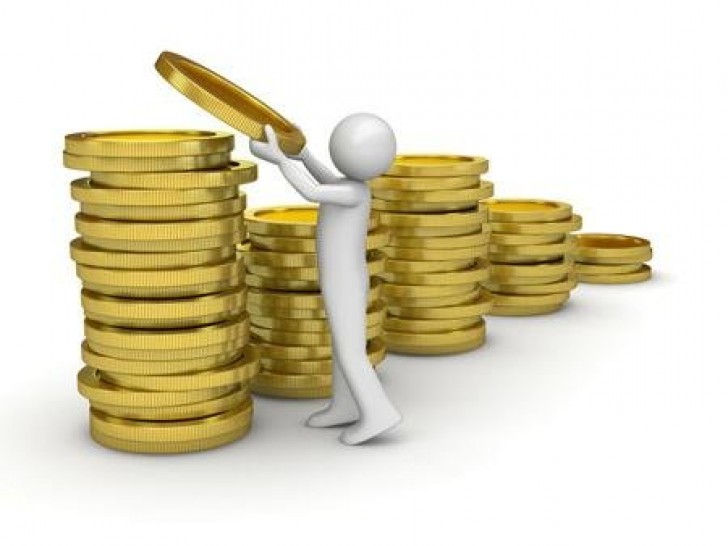 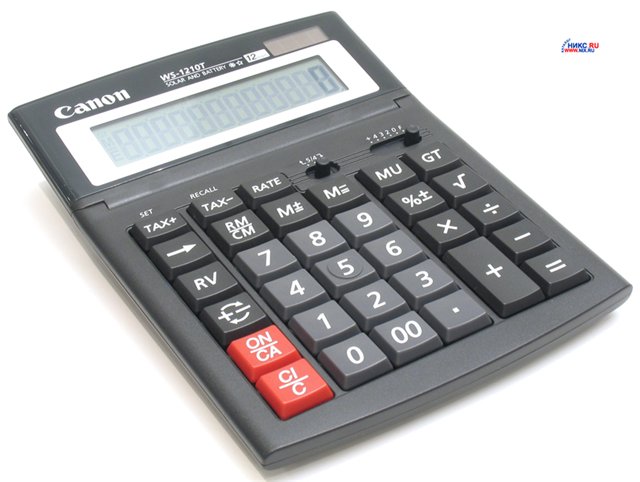 Профицит
(дефицит)
237,2
3
Администрация Титовского сельского поселения
Исполнение доходов бюджета Титовского сельского поселения Миллеровского района за 2019 год (тыс. руб.)
4
Администрация Титовского сельского поселения
Обеспечена работа Рабочей группы при Администрации Титовского сельского поселения по вопросам собираемости налогов и  других обязательных платежей (Постановление Администрации Титовского сельского поселения от  01.07.2014 года № 175).
В 2019 году проведено 10 заседаний Рабочей группы
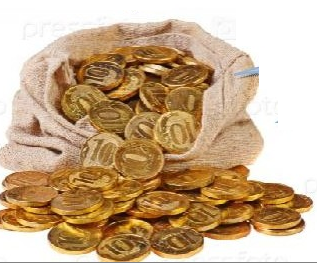 В результате реализации полного комплекса мер в
Бюджет Титовского сельского поселения Миллеровского района
Поступило 23,9 тыс. рублей
5
Администрация Титовского сельского поселения
Динамика доходов бюджета  Титовского сельского поселения Миллеровского района
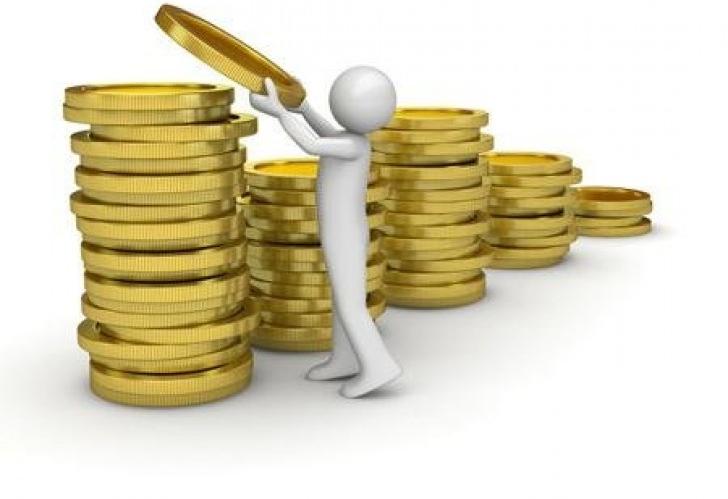 6
Администрация Титовского сельского поселения
Динамика собственных доходов бюджета Титовского сельского поселения Миллеровского района
									тыс. руб.
7
Администрация Титовского сельского поселения
Динамика доходов бюджета Титовского сельского поселения 
Миллеровского района в 2014-2019 гг.
									тыс. руб.
8
Администрация Титовского сельского поселения
Объем налоговых и неналоговых доходов бюджета 
Титовского сельского поселения Миллеровскоrо района 
в 2019 году составил 1642,6 тыс. рублей
9
Администрация Титовского сельского поселения
Структура налоговых и неналоговых доходов бюджета 
Титовского сельского поселения Миллеровского  района в 2019 году
10
Администрация Титовского сельского поселения
Государственная пошлина бюджета Титовского сельского поселения Миллеровского района
тыс. рублей
11
Администрация Титовского сельского поселения
Показатели поступления доходов от использования имущества,  находящегося в государственной и муниципальной собственности  в бюджете Титовского сельского поселения 
Миллеровского района
тыс. рублей
12
Администрация Титовского сельского поселения
Динамика расходов бюджета Титовского сельского поселения
Миллеровского района в 2014-2019 гг.
' ,
13
Администрация Титовского сельского поселения
Структура расходов бюджета Титовского сельского поселения Миллеровского  района в 2019 году
' ,
14
Администрация Титовского сельского поселения
,
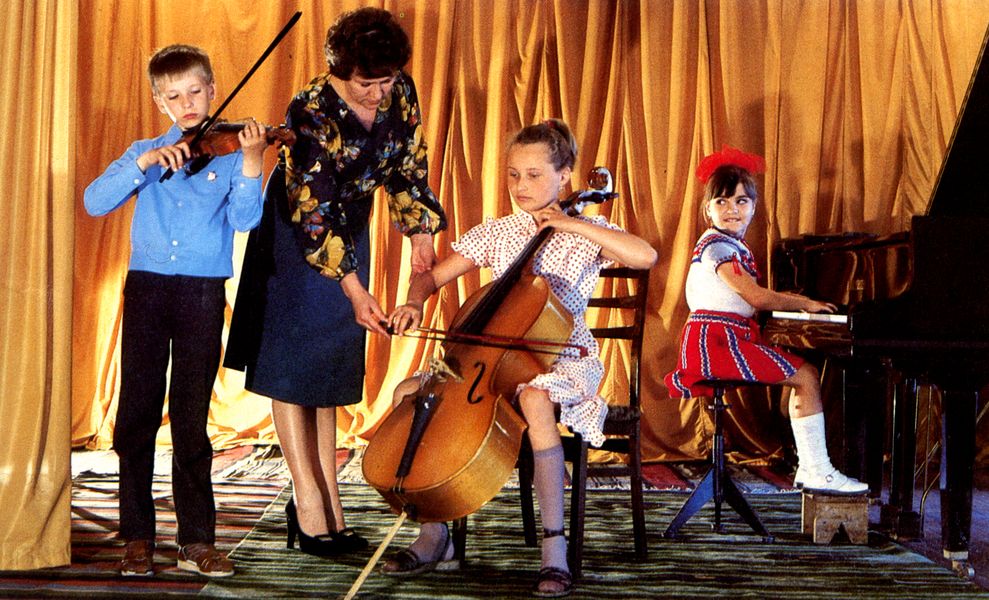 Динамика расходов бюджета Титовского сельского поселения Миллеровского района на культуру
' ,
15
Администрация Титовского сельского поселения
Структура расходов бюджета Титовского сельского поселения Миллеровского района в 2019 году по отрасли
«Культура»
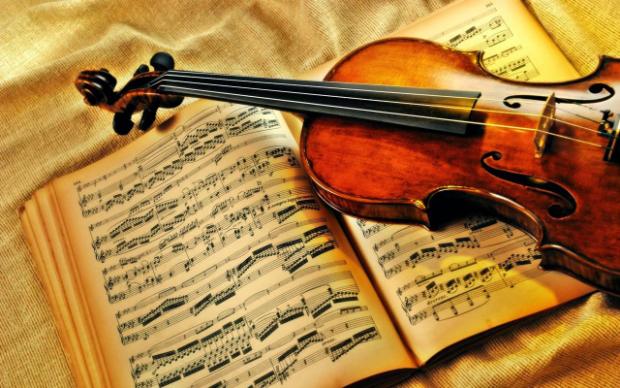 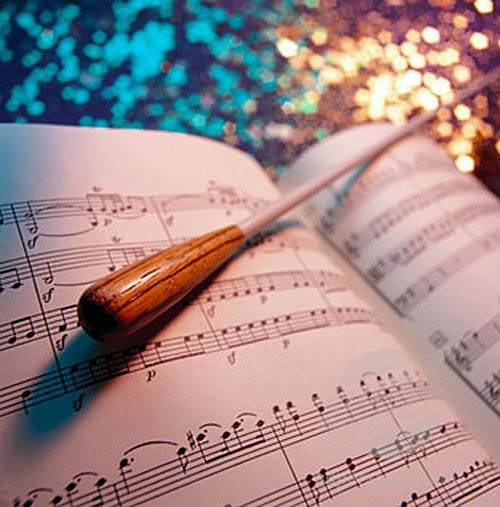 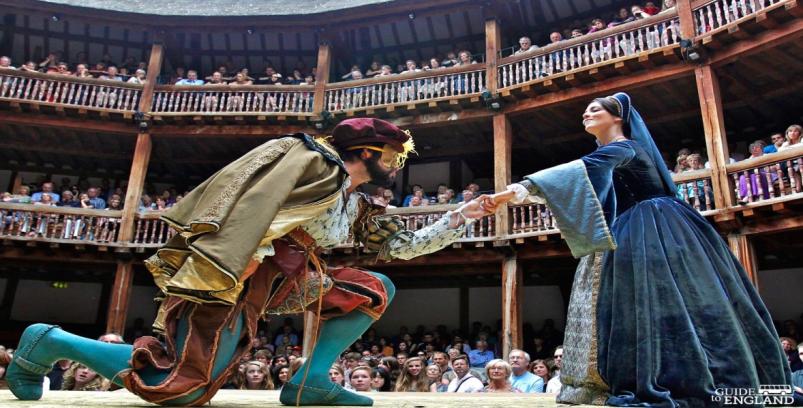 16
Администрация Титовского сельского поселения
Динамика расходов бюджета Титовского сельского поселения Миллеровского района  на Социальную политику
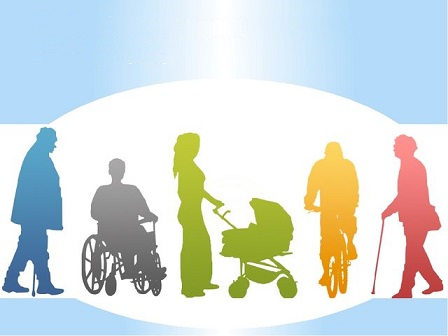 1
17
Администрация Титовского сельского поселения
Структура расходов бюджета Титовского сельского поселения Миллеровского района  на Социальную политику в 2019 году
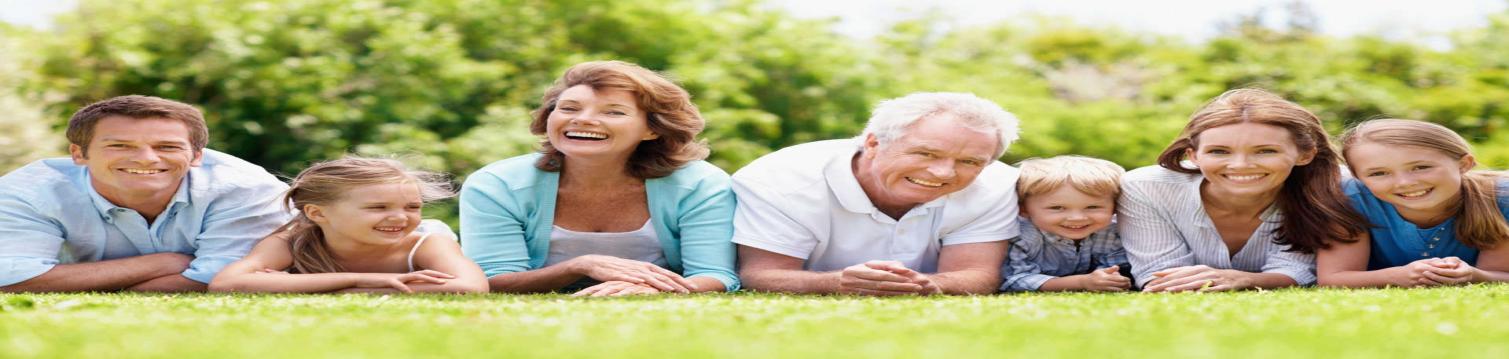 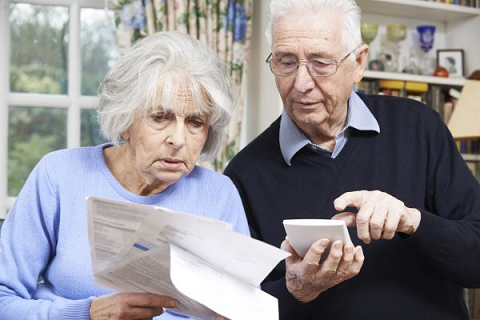 18
Администрация Титовского сельского поселения
Доля расходов на социальную сферу в общем объеме расходов  бюджета Титовского сельского поселения Миллеровского района в 2019 году
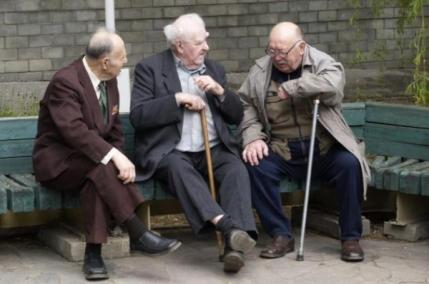 Социальная сфера
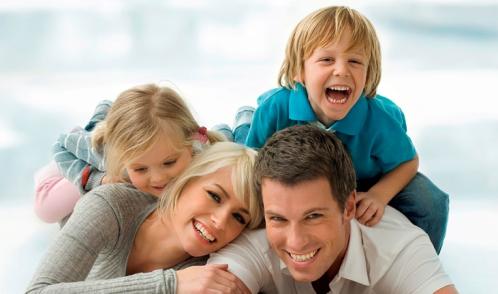 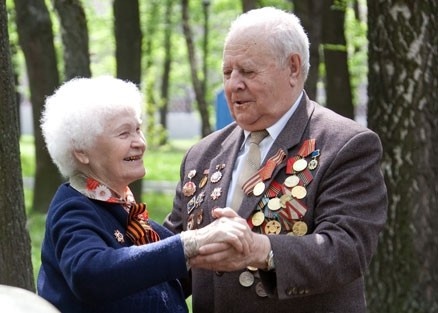 19
Администрация Титовского сельского поселения
Бюджет Титовского сельского поселения Миллеровского района 2019 года сформирован и исполнен в программной структуре расходов на основе утвержденных Администрацией Титовского сельского поселения  8 муниципальных программ Титовского сельского поселения
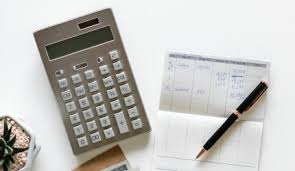 Формирование и исполнение бюджета на основе муниципальных программ Титовского сельского поселения
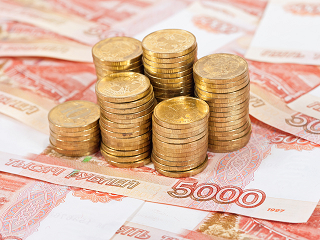 На их реализацию было 
направлено в 2019 году

8168,1 тыс. рублей.
20
Администрация Титовского сельского поселения
Структура программных расходов бюджета 
Титовского сельского поселения
Миллеровского района  в 2019 году
Непрограмные  расходы  4,2%
Програмные 		 расх7ды
95,8%
21
Администрация Титовского сельского поселения
Структура муниципальных программ 
Титовского сельского поселения в 2019 году
Всего:
8168,1
 тыс. рублей
Управление муниципальными финансами и создание условий для эффективного управления финансами Титовского сельского поселения 
(4842,3тыс. рублей – 59,3%)
Обеспечение качественными жилищно-коммунальными услугами населения Титовского сельского поселения
 (628,3тыс. рублей – 7,7%)
Развитие культуры
(2590,2 тыс. рублей – 31,7%)
Информационное общество
(0,0 тыс. рублей – 0,0%)
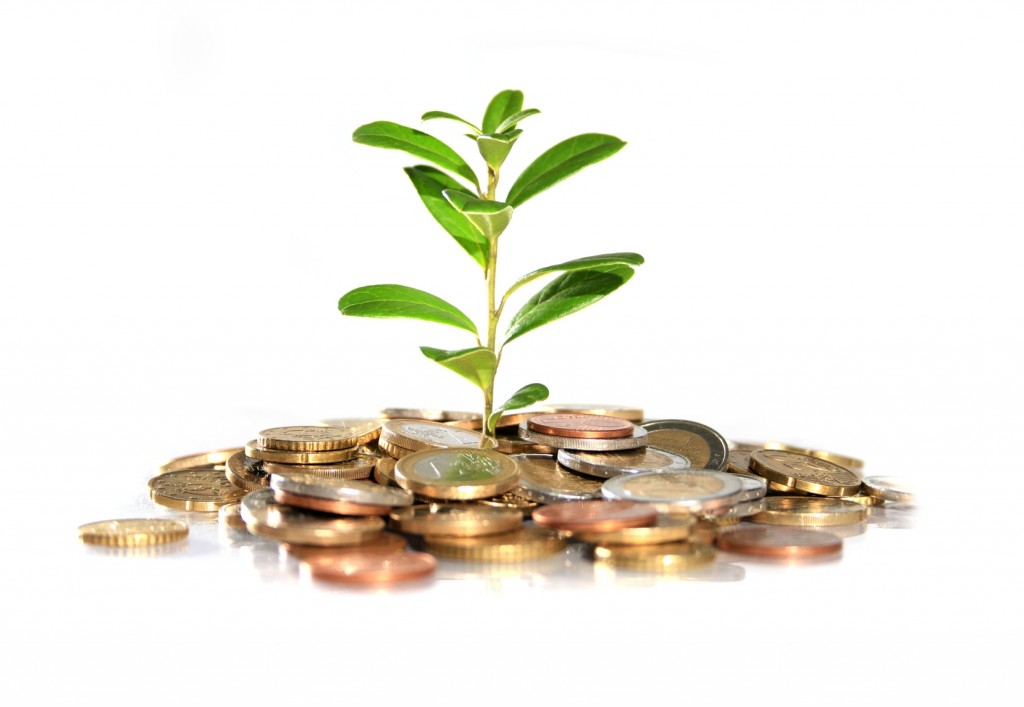 Защита населения и территории от чрезвычайных ситуаций, обеспечение пожарной безопасности и безопасности людей на водных объектах 
(42,5 тыс. рублей – 0,5%)
Социальная поддержка граждан 
(64,0тыс. рублей – 0,8%)
Социальные программы
(2654,2 тыс. рублей – 32,5%)
22
Администрация Титовского сельского поселения
Структура безвозмездных поступлений
 бюджета Титовского сельского поселения Миллеровского района  
в 2019 году
тыс.руб.
23
Администрация Титовского сельского поселения
Объем безвозмездных поступлений от других бюджетов бюджетной системы Российской Федерации в бюджет  Титовского сельского поселения Миллеровского района
тыс.руб.